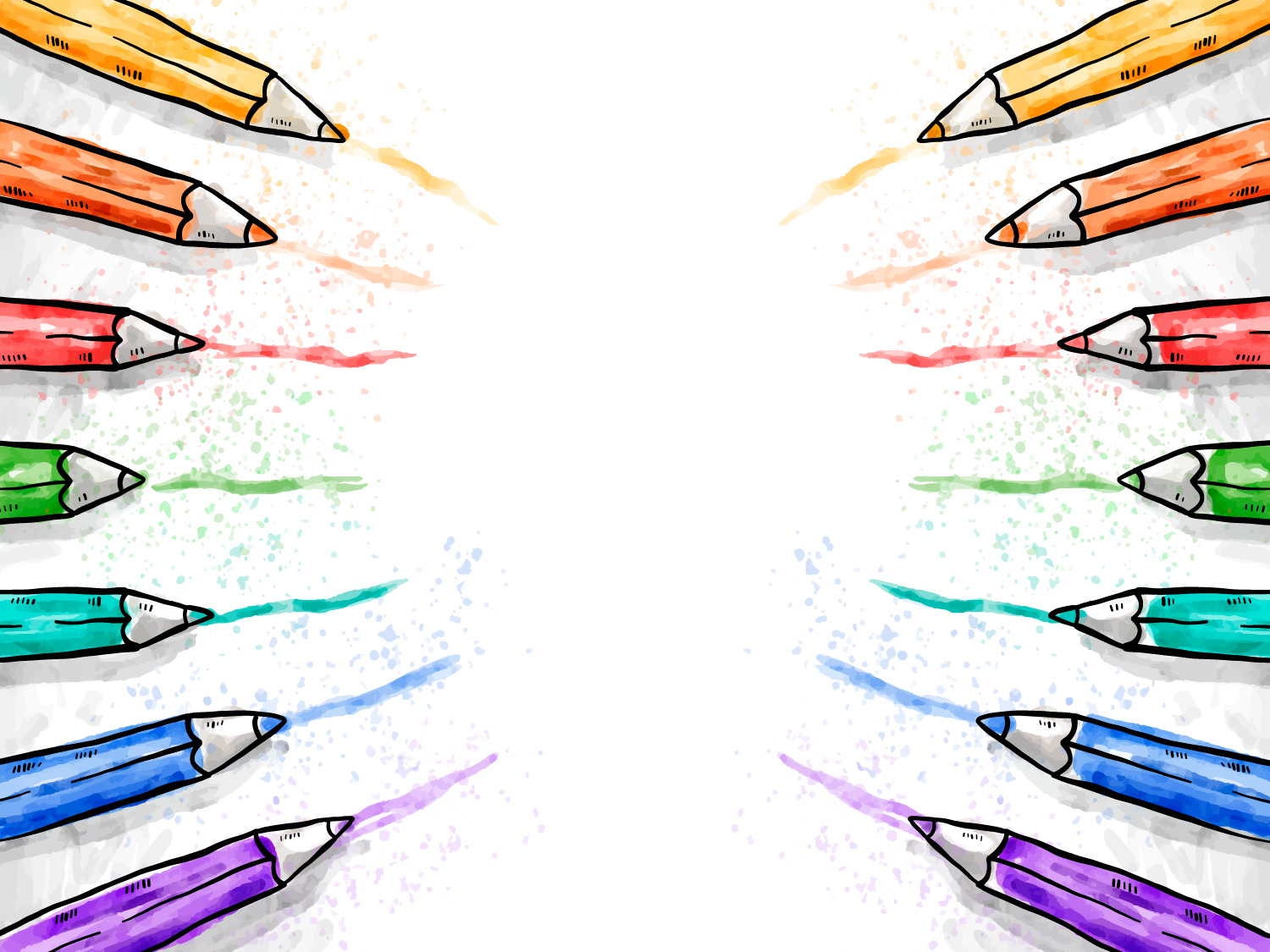 Морфологический разбор глагола. Составление устного рассказа о глаголе.
Махаева Н.А.
Учитель начальных классов
МБОУ «Школа-интернат №9»
Образуйте от данных слов однокоренные глаголы, запишите их в трёх формах времени.
Выражение, жёлтый, фантазия.
Выражать – выражает, выражал, будет выражать
Желтеть – желтеет, желтел, будет желтеть
Фантазировать – фантазирует, фантазировал, будет фантазировать.
Запишите слова: пополам, поровну. К какой части речи они относятся?
 Являются ли эти слова синонимами? Приведите примеры предложений с этими словами.
Как положено друзьям, всё мы делим пополам.
Упр. 243 (Самостоятельная работа)
Морфологический разбор глагола.
Часть речи
Начальная форма 
Морфологические признаки (время, число, лицо, род)
 Роль в предложении
Упр. 244.
Лежит – (что делает?), неопр.ф. – лежать, глагол, н.вр., ед.ч.,3-е л.,  сказуемое.
 Плакать – (что делать?), неопр.ф. – плакать, глагол, ед.ч., сказуемое.
 Поломала  - (что сделала?), неопр.ф. – поломать, глагол, прош.вр., ед.ч., ж.р.,3-е л.,  сказуемое.
Упр. 245Пример:
Возникает (он, 3-е л.). стараешься (ты, 2-е л.), стараюсь (я, 1-е л.) и т.д.
Рефлексия
Чему сегодня научились?
Что было не понятно?
Что на уроке понравилось?
Что делали на уроке?
Кто заработал отметку?
Спасибо за внимание!